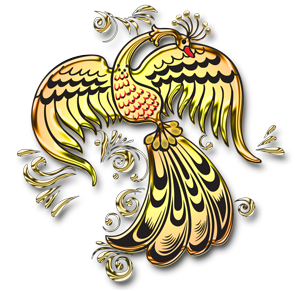 1 января 
День былинного богатыря
Ильи Муромца
кадирова гульназ султановна
1
кадирова гульназ султановна
2
кадирова гульназ султановна
3
Былины - это рассказ о том, что было когда – то, русские народные песни сказания.
кадирова гульназ султановна
4
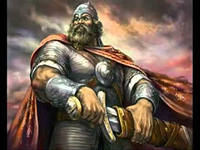 кадирова гульназ султановна
5
Собиратели- сказители былин
Рыбников П.Н.
Сестры Крюковы
кадирова гульназ султановна
6
кадирова гульназ султановна
7
Молитва - оберег
«Надеваю я сбрую богатырскую. Не убьёт меня в ней ни копьё, ни стрела, ни враг. Заговариваю я ратного человека Добрыню крепким заговором. Чур, слову конец, делу венец».
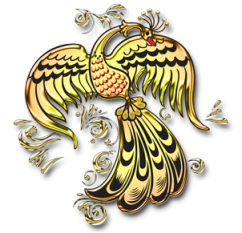 кадирова гульназ султановна
8
Родительское благословение
«Я на добрые дела благословляю тебя, а на худые дела нет моего благословления. Защищай землю русскую не для золота, не для корысти, а для чести, для славушки богатырской».
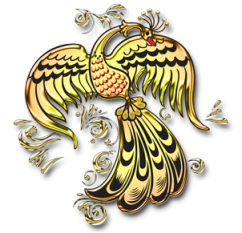 кадирова гульназ султановна
9
кадирова гульназ султановна
10
Поклонение дубу
У нас рос дубок  
 Вот таков! 
Корень да его -
Вот так глубок!  
Листья да его -
Вот так широки ,
Ветки да его -
Вот так высоки ! 	
Ах ты, дуб-дубок, ты могуч  
На ветру ты, дубок, скрипуч.  
Дай мне силы, отваги, добра,  
Чтобы землю родную
Защищать от врага!
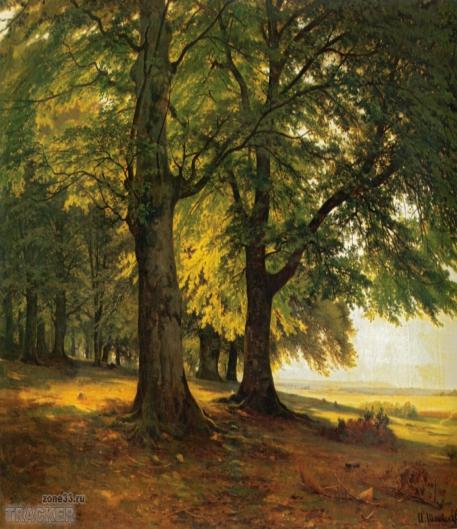 кадирова гульназ султановна
11
Мечи
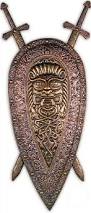 кадирова гульназ султановна
12
Щиты
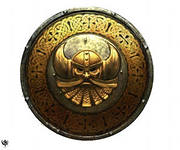 кадирова гульназ султановна
13